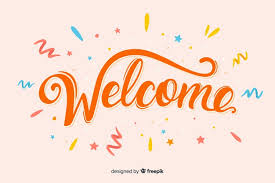 Introduction
Teacher Introduction
Teacher Introduction
Lesson Introduction
MD.Shaha alam 
Jigatala dakhil  Madrasha
Assistant teacher(English)
Bhuapur,Tangail
shahaalamm529@gmail.com
Class  : Eight
Sub : English 2nd paper
Title : Preposition
Time : 45 minutes
Look at the picture
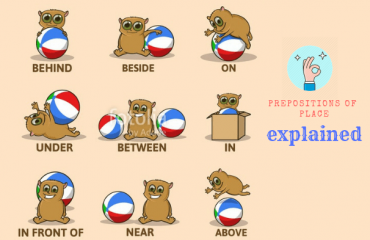 .
.
.
Descrive the different position of the cat?
Today’s  Lesson
preposition
LEARNING  OUTCOMES
*By the end of the lesson  the learner         will be able to

    1. Learn definition of preposition and use of preposition

2.Learn kinds of preposition.

3.Find out all kind of preposition.
Lets watch a vedio
Pair work
*Fill in the gaps with preposition from the box.
Man has an unquenchable thirst(a)           knowledge. He is never satisfied (b)        what he has known and
 learnt. The curiosity (c)        knowing.The

coupled (d)       the indomitable spirit(e)         adventure has inspired him to undertake and carry (f)   dangerous tasks.
FOR
WITH
OF
WITH
TO
out
Kinds of preposition
Simple preposition: to,at
Double preposition: into,upto
Compound preposition:under,behind
Phrase preposition:look for,look at
Participle  preposition:acording to
Disguised   preposition:he went a hunting
Detached  preposition:
Group work
Write the answer of the question given bellow
1.Where do we use it?
2.How do we use it ?
3.Write the use of to,at.in.of
Evaluation
*What is preposition?

*How many kinds of preposition ?

  Write the use of at,to,of,in,under .
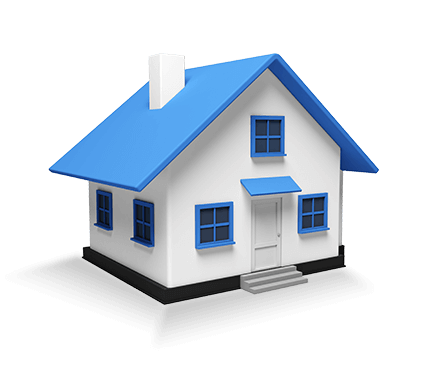 Home work
Make five  sentences with following  preposition.
On , to, behind, of with
THANKS TO ALL
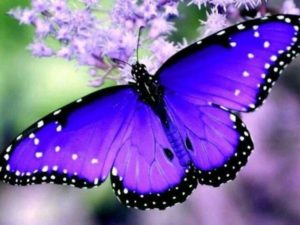